International Refugee Law SOLM171
Week 8: Regional Definitions and Conflict-based Mobility
OUTLINE
What did you think of the readings?
Refugee Status
Conflict-based mobility and challenges fulfilling the Convention criteria
Collaborative Activity
MENTIMETER
Article 1A(2) 1951 Refugee Convention [as modified by the 1967 Protocol]
‘A person who…owing to well-founded fear of being persecuted for reasons of race, religion, nationality, membership of a particular social group or political opinion, is outside the country of his nationality and is unable or, owing to such fear, is unwilling to avail himself of the protection of that country; or who, not having a nationality and being outside the country of his former habitual residence as a result of such events, is unable or, owing to such fear is unwilling to return to it’
Are conflict-based refugees excluded by this definition?
What may be the barriers to recognition?
[Speaker Notes: That a person is fleeing conflict and violence does not per se suffice]
Article 2, 19 Convention Governing the Specific Aspects of Refugee Problems in Africa (OAU)
‘…shall also apply to every person who, owing to external aggression, occupation, foreign domination or events seriously disturbing public order in either part of the whole of his country of origin or nationality, is compelled to leave his place of habitual residence in order to seek refuge in another place outside his country of origin or nationality’
Conclusion 3, Cartagena Declaration on Refugees, Colloquium on the International Protection of Refugees in Central America, Mexico and Panama
‘…includes among refugees persons who have fled their country because their lives, safety or freedom have been threatened by generalised violence, foreign aggression, internal conflicts, massive violation of human rights or other circumstances which have seriously disturbed public order.’
4
‘The second half of the 20th century saw a steep rise in the number of internal armed conflicts and other forms of violent situations leading to mass displacement across borders’, UNHCR Roundtable Statement
Blurring between combatants and civilians
Rise in non-international armed conflict
Urban conflict
Diversity of armed actors
‘coercive’ violence
What elements of the Convention definition creates barriers to recognising those who are displaced due to armed conflicts?
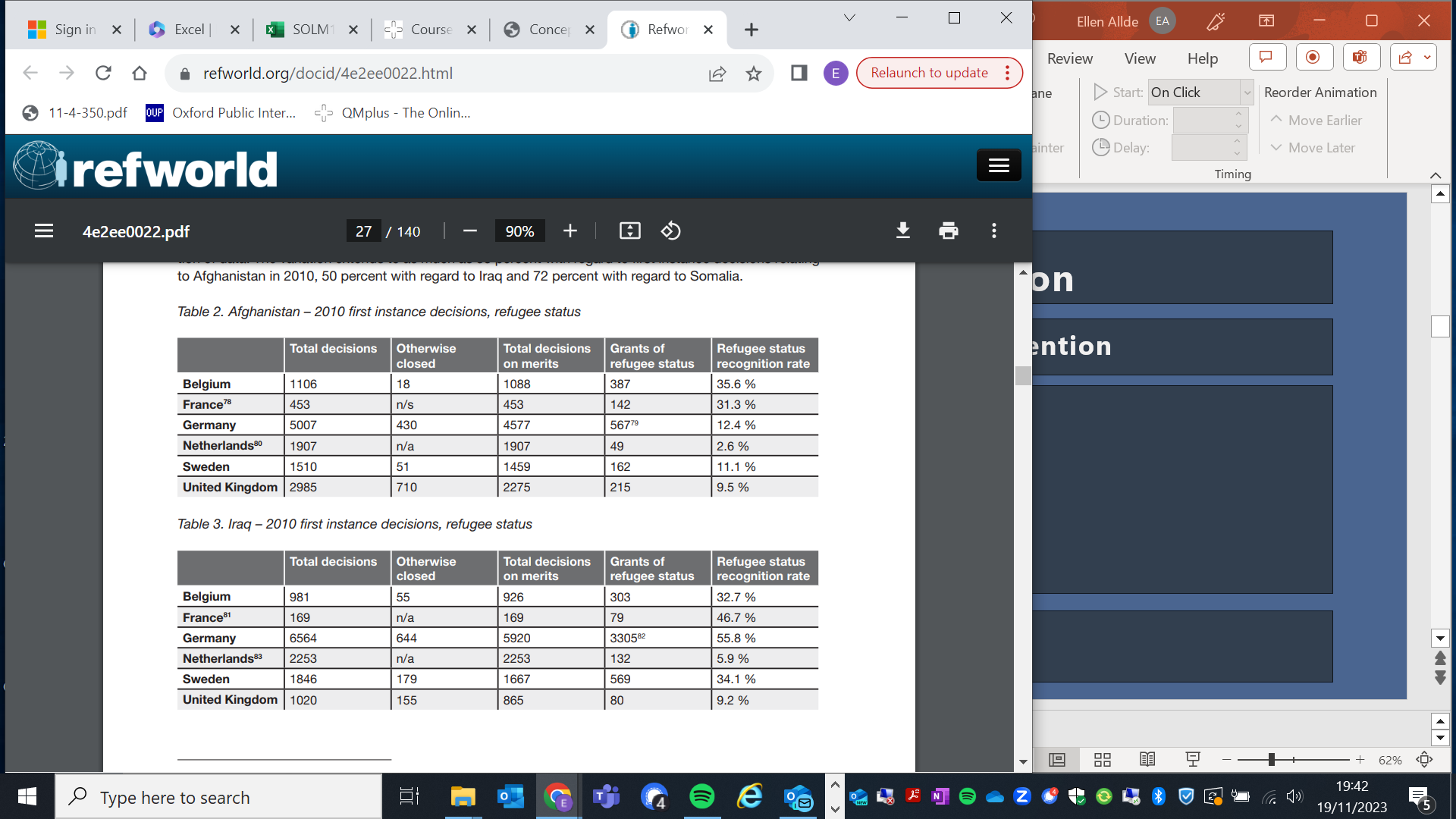 Applications of the 1951 Convention

R v SSHD, ex parte Adan, Ex parte Aitseguer [2000] guidance on Somalia, ‘a state of war exists it is not enough for an asylum-seeker to show that he would be at risk if he were returned to his country. He must be able to show a differential impact. In other words, he must show fear of persecution for Convention reasons over and above the ordinary risks of clan warfare.’

Fail to recognise the following groups:
Women and children with a WFF sexual violence;
Children and young men with WFF forcible recruitment;
Doctors and academics.
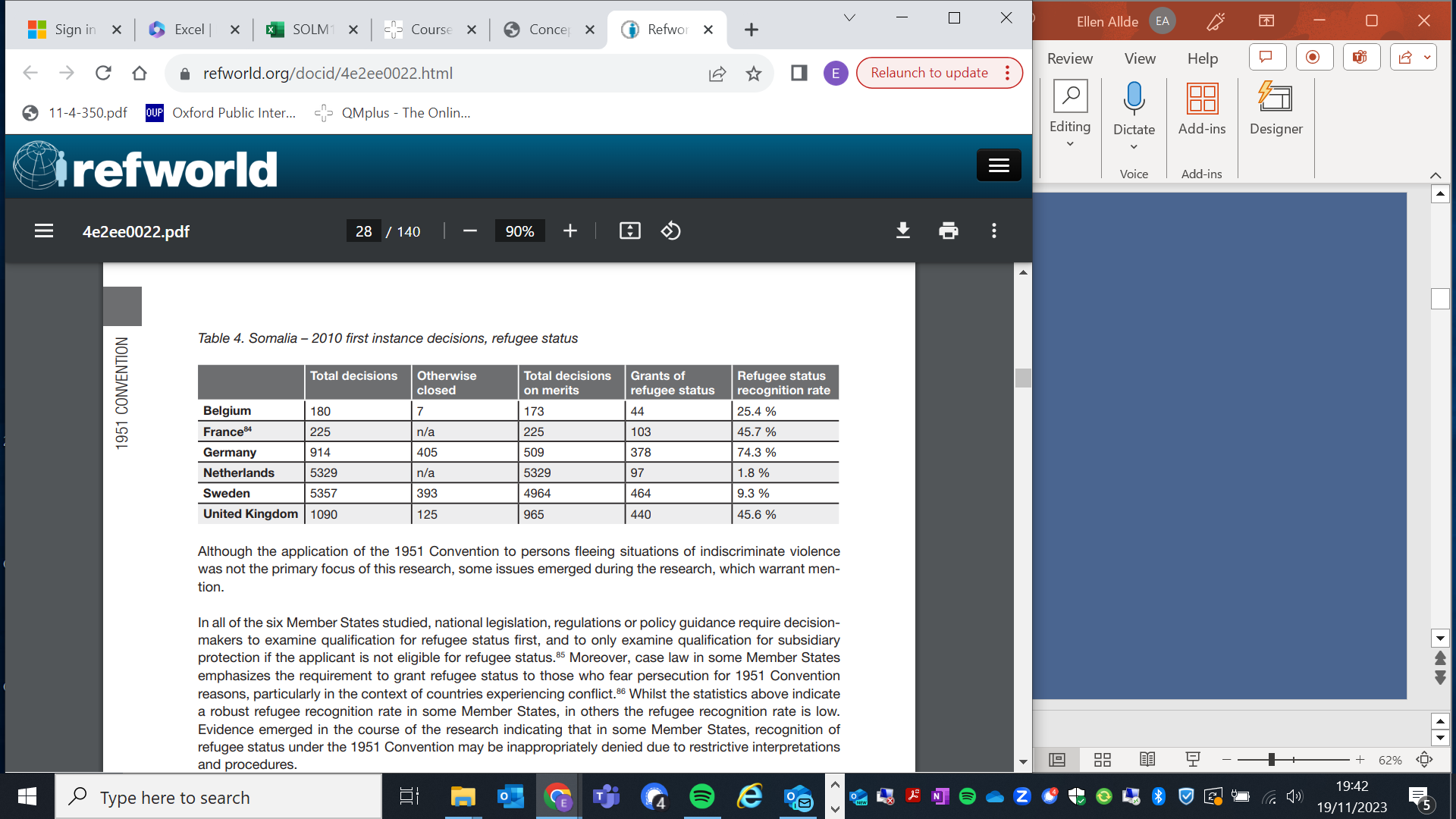 WELL-FOUNDED FEAR
Burden of Proof
Shared between applicant and state of asylum;
Duty of cooperation, benefit of the doubt (not adversarial)
Standard of Proof
Reasonable degree or likelihood, OR more likely than not
‘real risk’ of prospective harm
Credibility Assessment
Country of origin information
Expert evidence
R v SSHD, ex parte Adan, Ex parte Aitseguer [2000]
Required a higher level of risk than in times of peace, differentiated risk
Mohamed v Ashcroft, 396 F. 3d, 1006 (8th Circuit. 2005)
‘the harm suffered must be particularised to the individual…Harm arising from general conditions such as anarchy, civil war, or mob violence will not ordinarily support a claim of persecution’
Different approaches in Canada (Prophete v Canada, 2008), Australia (Haji Ibrahim, 2000 – indirect discrimination), and New Zealand (Refugee Appeal No 76551, 2010)
Persecution
No definition in Refugee Convention; threats to life or freedom, serious human rights violations, including torture or inhuman or degrading treatment, other forms of serious harm
Consider the repetition, repeatability, duration, and severity of harm
The relevance of IHL
IHL and HRL help determine whether harms are sufficiently serious constitute persecution
IHL also delineates violence that is permissible in armed conflict, may not be for purpose of refugee law; 1996 Joint Position of the Council of the EU
IHL only provide interpretative guidance if a situation of armed conflict. Why is this an issue?
Persecution and IHL
IHL is a question of fact, IRL forward-looking
Risk that classification distort from the refugee status determination process
In Adan, Lord Lloyd rejected the use of the IHL principle of distinction between different sides in armed conflict, considering whether ‘it is realistic to think in terms of the rules of war
Ex. In Colombia, civilians are threatened by guerrillas to provide food, shelter, and information. They then commit acts of violence against government armed forces.
If they are killed by the government forces, would this amount to persecution in light of customary IHL?
That they were compelled to directly participate in hostilities, persecution IRL?
Protection
‘Whether unable or unwilling to avail himself of the protection of his Government, a refugee is always a person who does not enjoy such protection’
MS readily accept that state or non-state protection is available
EU Qualification Directive, protection from (i) the state, or (ii) ‘parties or organisations, including international organisations, controlling the state or a substantial part of the territory of the state’
Effective and non-temporary
Reasonable steps to prevent, e.g. effective legal system
Where can they protect – internal protection alternative
EU Qualification Regulation, art 8
…Member States may determine that an applicant is not in need of international protection if in a part of the country of origin, he or she:
Has no well-founded fear of being persecuted or is not at real risk of suffering serious harm; or
Has access to protection against persecution or serious harm as defined in article 7;
And he or she can safely and legally travel to and gain admittance to that part of the country and can reasonably be expected to settle there.
…regard must be had to the general circumstances in that part of the country and the personal situation of the applicant
Not applicable when actor of persecution is state
Nexus
…for reasons of…
Violence as indiscriminate in nature, ex. Crossfire, landmines, stray bullets
Lack of protection as discriminate
Need not be singled-out, enough to show that may be purposefully, rather than accidentally at risk of persecution
US and UK adopt approaches requiring ‘singled out’ or ‘differential risk’ (Adan)
Refugee Appeal No 76551 [2010] New Zealand
‘Cases from civil war countries raise complex factual issues and are highly context dependant, turning on the particular characteristics, attributes, and background of the claimant viewed against the underlying drivers of the civil way and the resulting human rights landscape’
Convention Grounds
reasons of race, religion, nationality, membership of a particular social group or political opinion
Persons from Iraq at risk of targeted violence because exercised particular profession, such as doctor, musician, academic >held according cumulative criteria art 10(1(d)) QD not a shared innate or immutable characteristic (Swedish Migration Court of Appeal, UM 7669-08, UM 240-09, UM 1664-09)
Women at risk of sexual violence > not ‘perceived as being different by the surrounding society’?
Occupation perceived as contravening particular religious rules or to oppose certain political views, not considered for reasons of religion, political opinion, or MPSG
Collaborative Activity
Article 2, 19 Convention Governing the Specific Aspects of Refugee Problems in Africa (OAU)
‘…shall also apply to every person who, owing to external aggression, occupation, foreign domination or events seriously disturbing public order in either part of the whole of his country of origin or nationality, is compelled to leave his place of habitual residence in order to seek refuge in another place outside his country of origin or nationality’
Who does this apply to?
Economic embargoes?
Only boots on the ground?
War, famine, poverty, climate change?
Colonialism or Imperialism?
Art 1(5) adds an additional exclusion clause
(c) ‘he has been guilty of acts contrary to the purposes and principles of the Organisation of African Unity
15
Conclusion 3, Cartagena Declaration on Refugees, Colloquium on the International Protection of Refugees in Central America, Mexico and Panama
‘…includes among refugees persons who have fled their country because their lives, safety or freedom have been threatened by generalised violence, foreign aggression, internal conflicts, massive violation of human rights or other circumstances which have seriously disturbed public order.’
Who does this apply to?
Lower threshold than war?
Economic as well?
State or non-state actors?
Armed or unarmed?
War, famine, poverty, climate change?
16
Art 3(6) Qualification Regulation (EU) 2024/1347
‘persons eligible for subsidiary protection’ means a third-country national or stateless person who does not qualify as a refugee but in respect of whom there are substantial grounds for believing that…if returned to the country of origin/habitual residence, he would face a real risk of suffering serious harm…and is unable/unwilling to avail himself of the protection that country.
Borrowing from Refugee Convention and ECHR
No need for connection to RC grounds
Chapter VII, Content of International Protection, Art 20
Rights laid out in the Refugee Convention are replicated for all those qualify for international protection, includes refugee status and subsidiary protection; articles 20-35 2011/95/EU, includes non-refoulement
Qualification Directive, subsidiary protection
Art 15, Qualification Regulation (EU) 2024/1347
Serious harm consists of:
The death penalty or execution; (art 1 ECHR, in addition 6, 13 EHCR)
Torture or inhuman/degrading treatment/punishment in country of origin; (art 3 ECHR)
Serious and individual threat to a civilian’s life or person by reason of indiscriminate violence in situations of armed conflict
How can threat be individual but indiscriminate at the same time?
How can threat be individual but indiscriminate at the same time?
Elgafaji, C-465/07, para 43
‘threat can exceptionally considered established where degree of indiscriminate violence reaches such a high level that substantial grounds are shown for believing that a civilian, if returned, solely on account of his presence, faces a real risk of being subjected to such threat’
Mr and Mrs Elgafaji sought temporary residence in Netherlands in 2006, real risk if expelled to Iraq
Mr Elgafaji was Shiite Muslim, worked for British firm as security personnel Aug 2004 – Sep 2006
Uncle killed by militia, received threatening letter ‘death to collaborators’
Rejected individual threat as ‘personally at risk’
Relation of direct proportionality: more can show affected by personal circumstances, lower level of indiscriminate violence required for eligibility
Art 15, Qualification Regulation (EU) 2024/1347
Serious harm consists of:
The death penalty or execution; (art 1 ECHR, in addition 6, 13 EHCR)
Torture or inhuman/degrading treatment/punishment in country of origin; (art 3 ECHR)
Serious and individual threat to a civilian’s life or person by reason of indiscriminate violence in situations of armed conflict
How can threat be individual but indiscriminate at the same time?
How do we understand ‘armed conflict’?
How can threat be individual but indiscriminate at the same time?
Diakite, C-285/12, para 17
‘it must be held that the EU legislature wished to grant subsidiary protection not only to persons affected by ‘international armed conflicts’…as defined in international humanitarian law, but also to persons affected by internal armed conflict, provided such conflict involves indiscriminate violence’
Mr Diakite applied for asylum in Belgium, basis of repression and violence in Guinea and his participation in protests
Belgium relied on definition of ‘armed conflict’ from the Tadic case of ICTY
Autonomous concept, not applying IHL definition, applying ordinary meaning of words (art 31 VCLT)
Art 17, EXCLUSION
1. A third-country national or a stateless person is excluded from subsidiary protection where there are serious reasons for considering that:
…committed a crime against peace, a war crime, or a crime against humanity (Art 1F)
…committed a serious crime (art 1F)
…guilty of acts contrary to the purposes and principles of the United Nations (art 1F)
He or she constitutes a danger to the community or to national security. (ART 33(2) RC)
2. Paragraph 1 applies to persons who incite or otherwise participate in the commission of the crimes or acts referred to therein (NEW)
3. MS may exclude a TCN or stateless person from SP if prior to his or her admission to the MS concerned has committed one or more crimes outside the scope of paragraph 1 which would be punishable by imprisonment, had they been committed in the MS concerned, and if they left solely to avoid sanctions
More people excluded from subsidiary protection than from refugee status, whilst ‘un-removable’
What are the implications?
Refugee Status (RC/extended)
Subsidiary Protection
Non-refoulement
Non-return + RC rights
Summing up
Non-return some RC rights
Non-return only
Prepare a Draft Advocacy Brief
Week 9 Palestinian Refugees
Three options for the case you will address
1 Page Max
Groups prepare same case will discuss together in class
Nominate speaker to present consolidated view